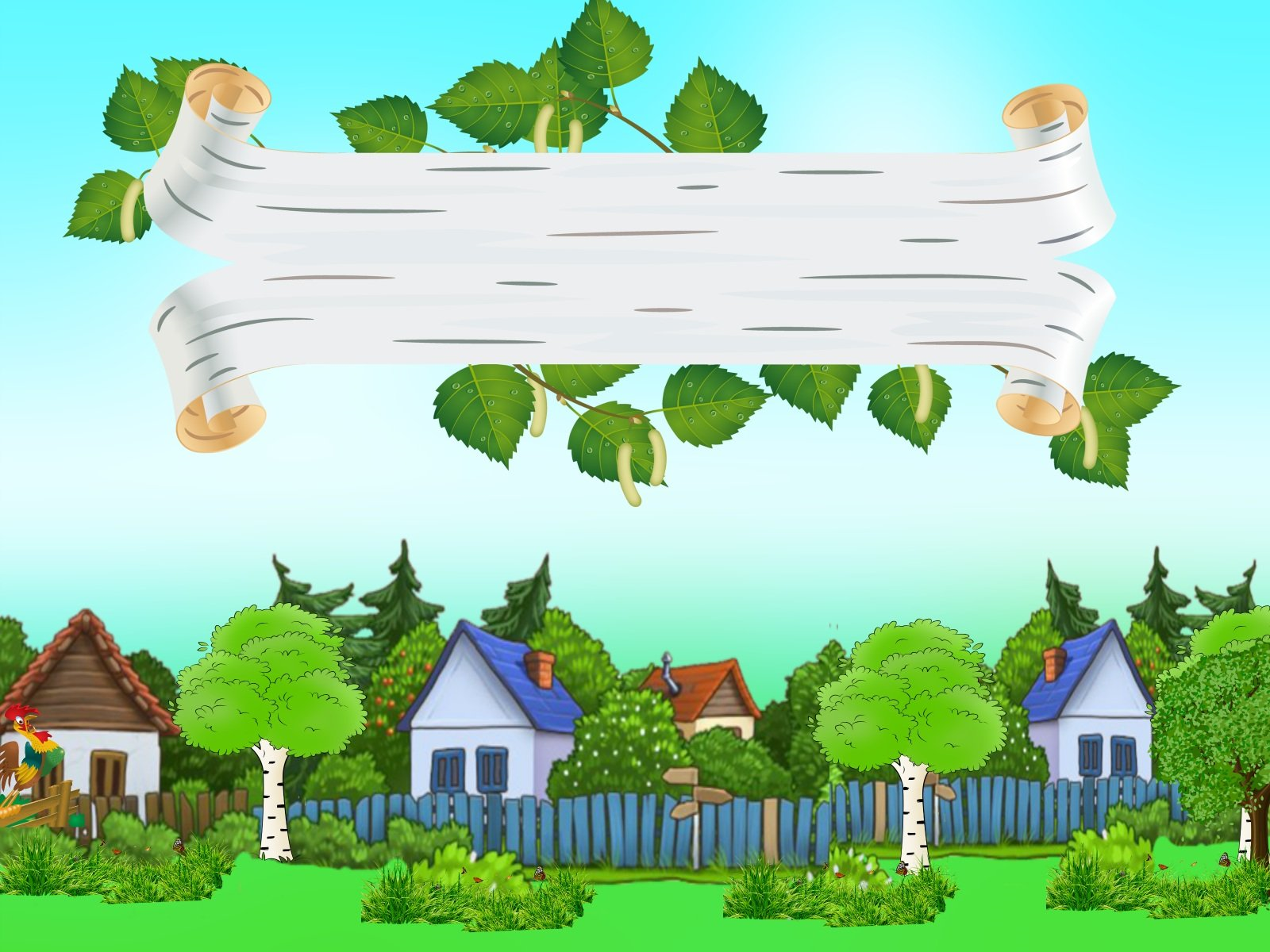 Тема проекта «Русская деревня»
Муниципальное бюджетное дошкольное образовательное учреждение«Центр развития ребенка – детский сад №26»Старшая логопедическая группа №8Автор: Родченкова О.А.
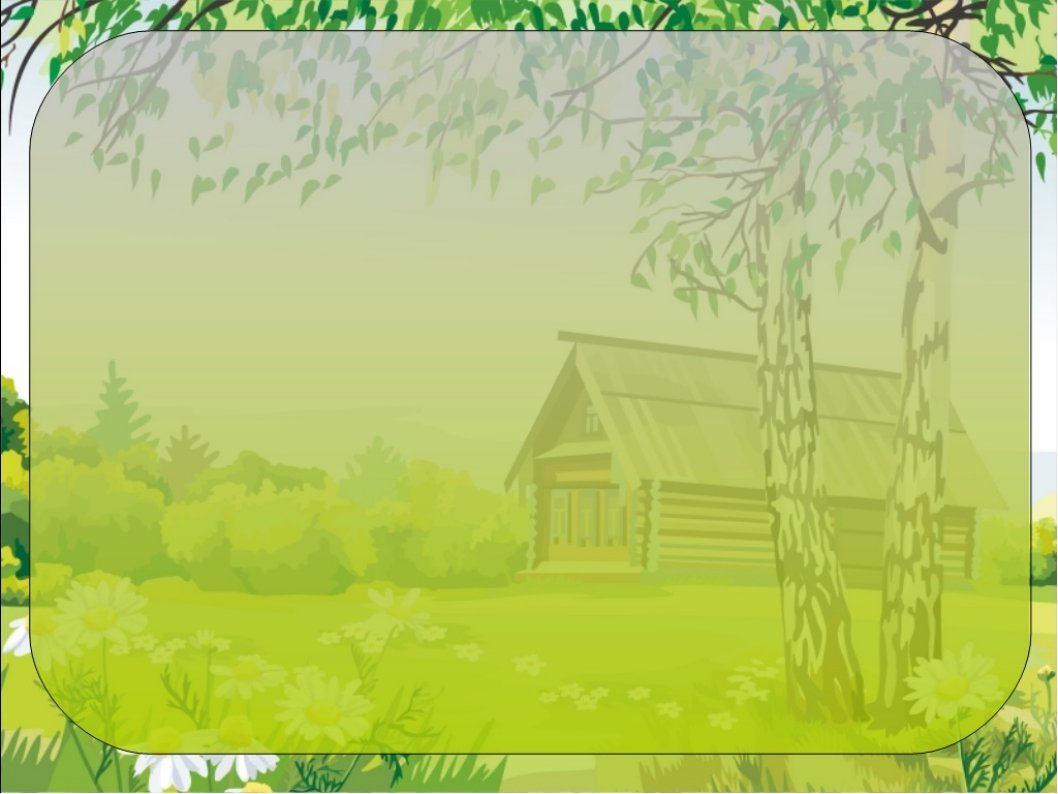 «Любовь к родному обществу, знание его истории - основа, на которой только и может осуществляться культура всего общества… Память – это не сохранение прошлого, это забота о будущем». Д. С. Лихачёв
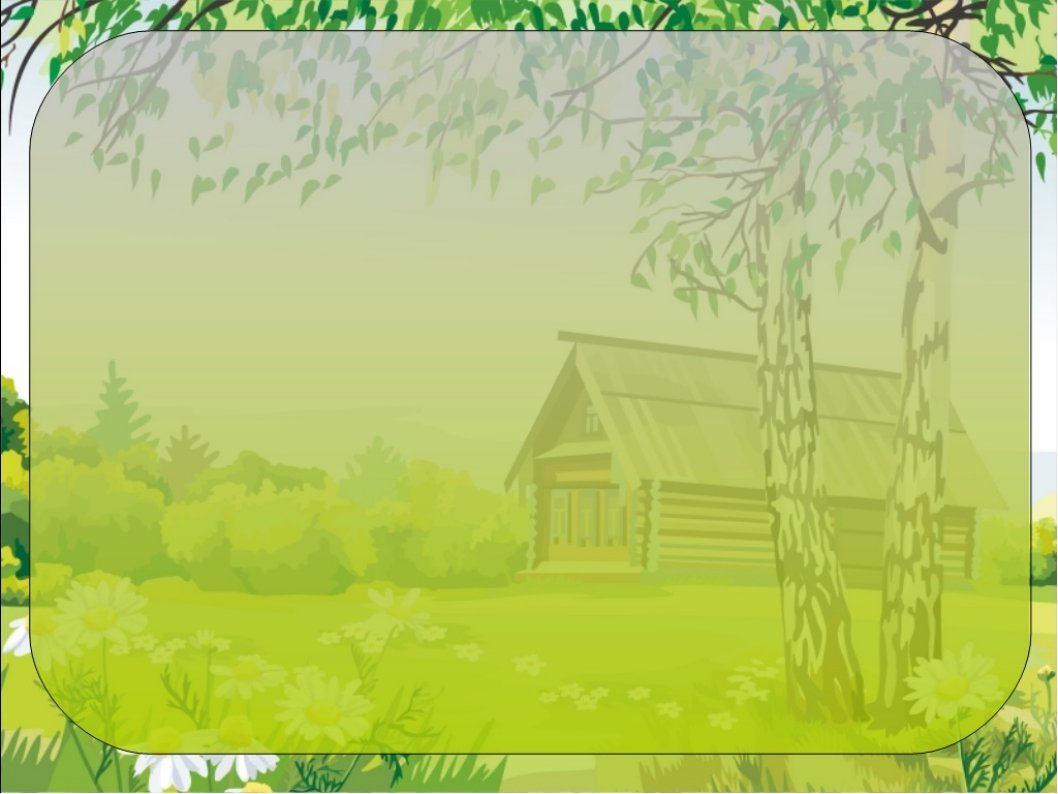 Тип проекта: познавательно-творческий.Сроки реализации проекта:  3 недели.Участники проекта:
- дети и родители детей старшего дошкольного возраста  
- педагоги;
- родители; 
 Продукт проектной деятельности:  - панорама «Русская деревня».
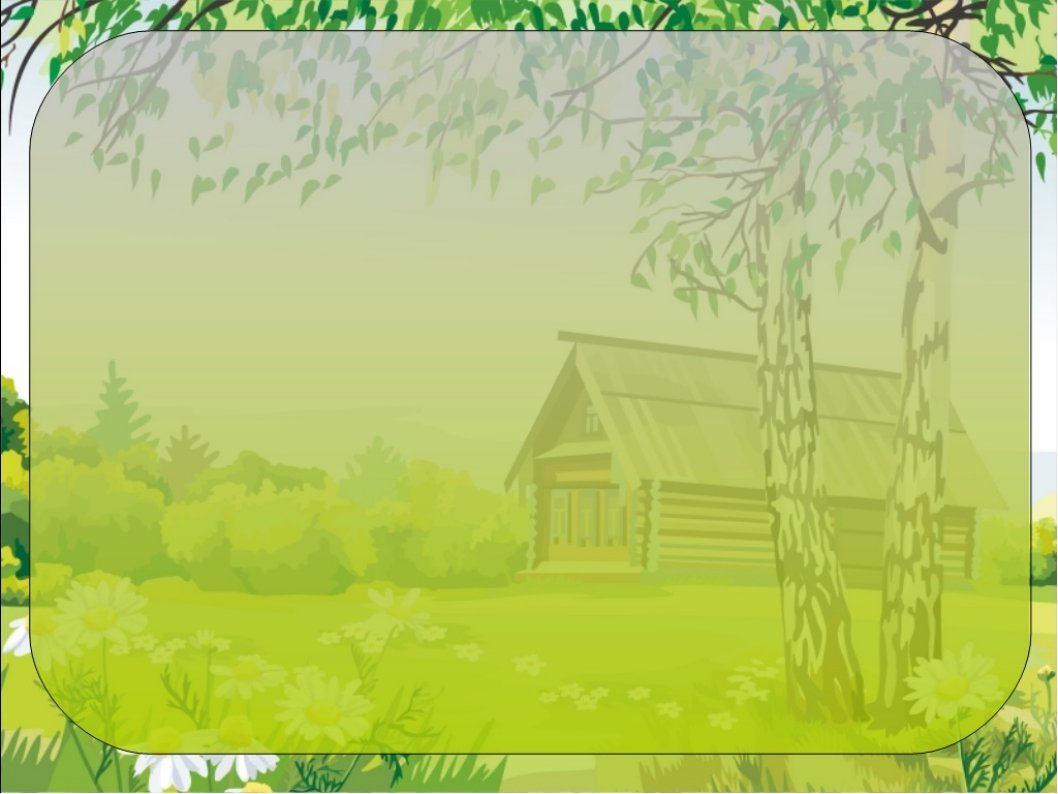 Актуальность темы                
В  последние годы проблема патриотического воспитания детей дошкольного   возраста стала очень актуальна. Ей придается большая значимость в проекте «Национальная доктрина образования в Российской Федерации». Среди целевых ориентиров, которые должны быть сформированы к концу дошкольного возраста,  указано овладение представлениями об обществе, его культурных ценностях, о  государстве и принадлежности к нему.
 В настоящее время под патриотическим воспитанием понимается взаимодействие  взрослого и детей в совместной деятельности и общении, направленное на  раскрытие и формирование в ребенке общечеловеческих нравственных качеств  личности, приобщение к истокам национальной региональной культуры, природе  родного края, воспитание эмоционально-действенного отношения, чувства сопричастности, привязанности к окружающим. С дошкольного возраста ребенка  надо воспитывать патриотом - человеком, имеющим чувство Родины, который  любит страну, в которой он родился и растет, ее традиции, историю, культуру, язык.
В процессе творческой деятельности, основанной на изучении традиций русского народа, у детей совершенствуются познавательные процессы, обогащаются представления об окружающем мире, развивается наблюдательность и произвольное внимание, обогащается и развивается речь, формируется адекватная самооценка, навыки самоконтроля и позитивных взаимоотношений с педагогами и детьми.
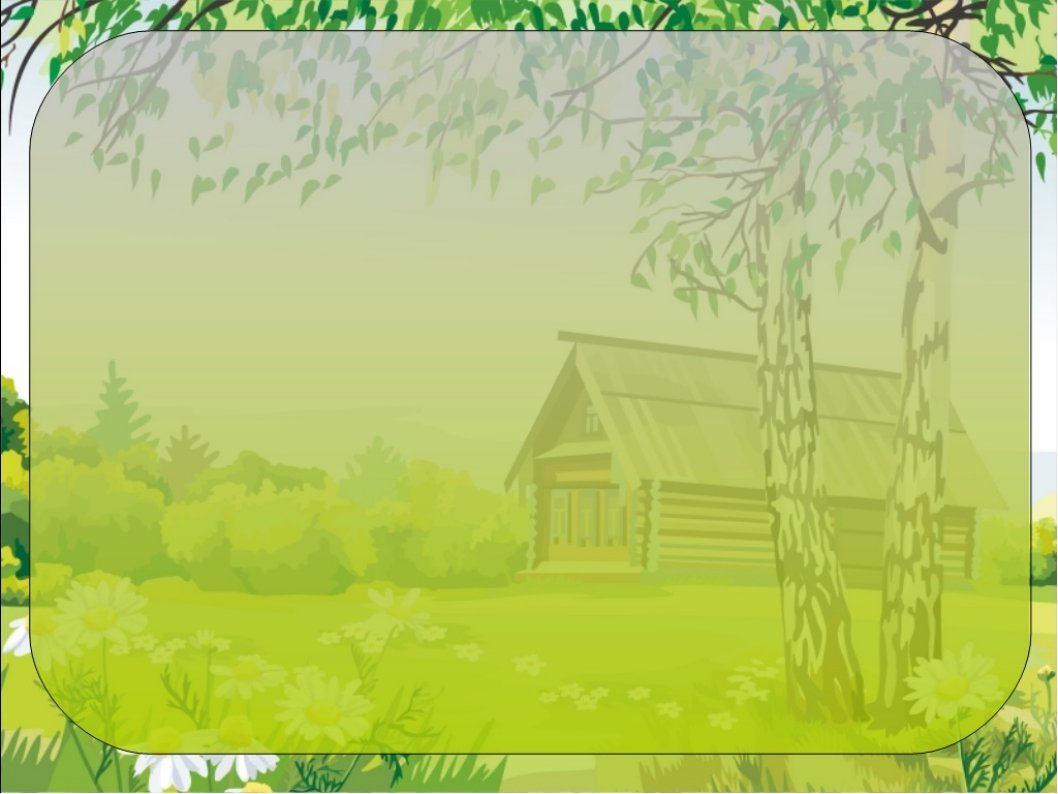 Цель проекта: Создание панорамы «Русская деревня»  в процессе реализации системы занятий по расширению представлений детей старшей группы  о русской деревне, о предметах старинного быта, русской избы и традиционной русской одежде.
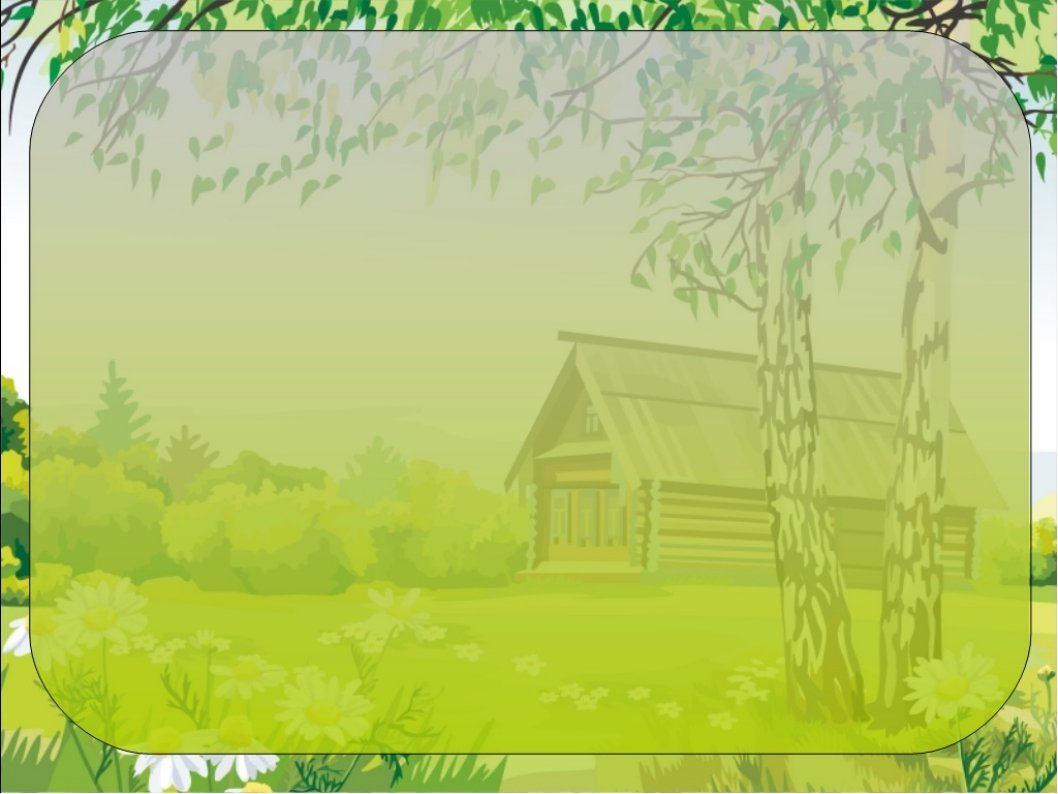 Задачи:
Задачи для воспитателя:
1. Познакомить  детей с особенностями жизни и быта жителей деревни.
2. Дать понятие о мудрой науке строительства русской избы, традиционном назначении и использовании каждой части избы, повседневном и праздничном её убранстве.
3. Дать понятие о традиционных качествах характера русского человека: гостеприимство, трудолюбие, доброта, уважение к старшим.
4. Помочь через знакомство с избой понять сказку, раскрыть некоторые незнакомые стороны жизни деревенского человека ребенку, живущему в современных городских условиях.
5. Прививать ребенку интерес и любовь к истории, культуре, обычаям и традициям своего народа, воспитывать патриотические чувства.
6. Прививать любовь к родной природе, желание беречь и охранять ее красоту.
7. Расширять и активизировать словарь детей за счет исконно русских слов и понятий, прививать любовь к красоте и мудрости русской речи.
8. Организовать мини-музей в группе с предметами старинного быта.
9. Собрать с детьми макет «Русский хоровод»
10. Провести мастер-классы для родителей: «Павлопасадский платок», «Красный пояс от              всех бед».
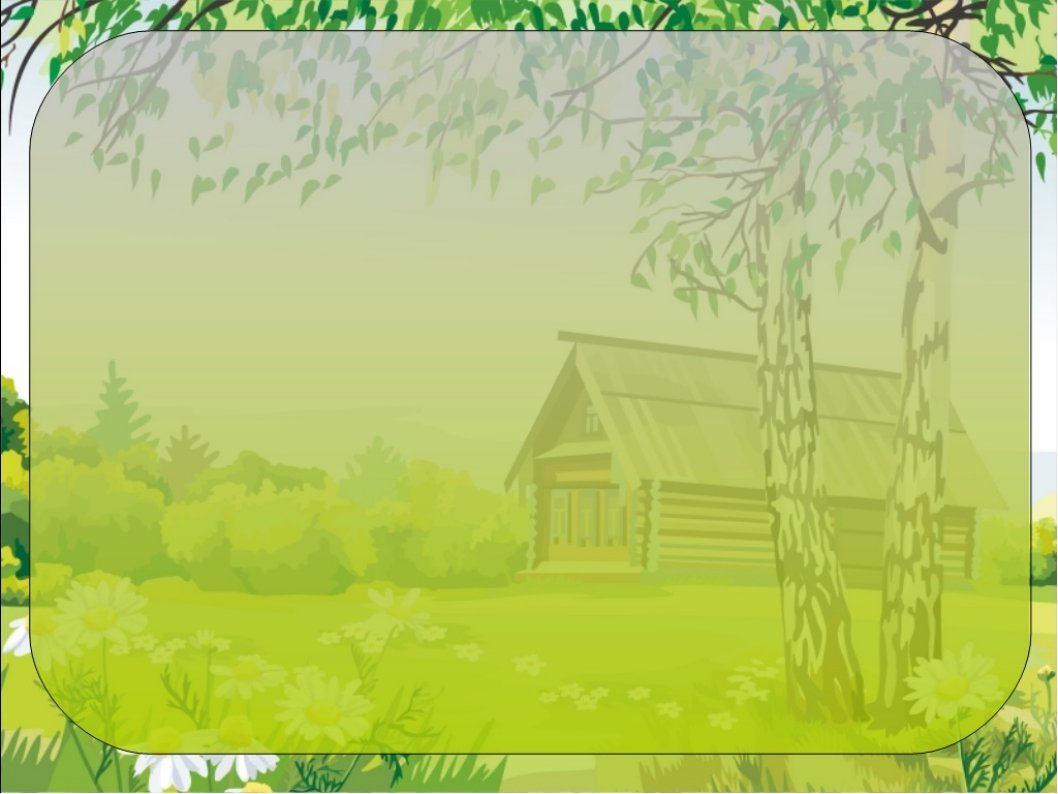 Задачи для детей:
1. Рассмотреть музей с предметами старинного русского быта.
2. На занятиях по изобразительной деятельности нарисовать и раскрасить русские избы, жителей деревни, природу русской деревни.
3. Участвовать в инсценировке русских народных сказок.
4. Научиться играть в русские народные игры (подвижные, хороводные).
5. Помочь собрать макет «Русский хоровод»Задачи для родителей: 
1. Помочь в пополнении развивающей среды предметами старинного русского быта.
2. Посетить со своим ребенком музей «Домик няни А.С. Пушкина»
3. Посетить мастер-классы «Павлопасадский платок», «Красный пояс от всех бед» в ДОУ, организованный воспитателями.
4. Прочитать и обсудить с детьми русские народные сказки.
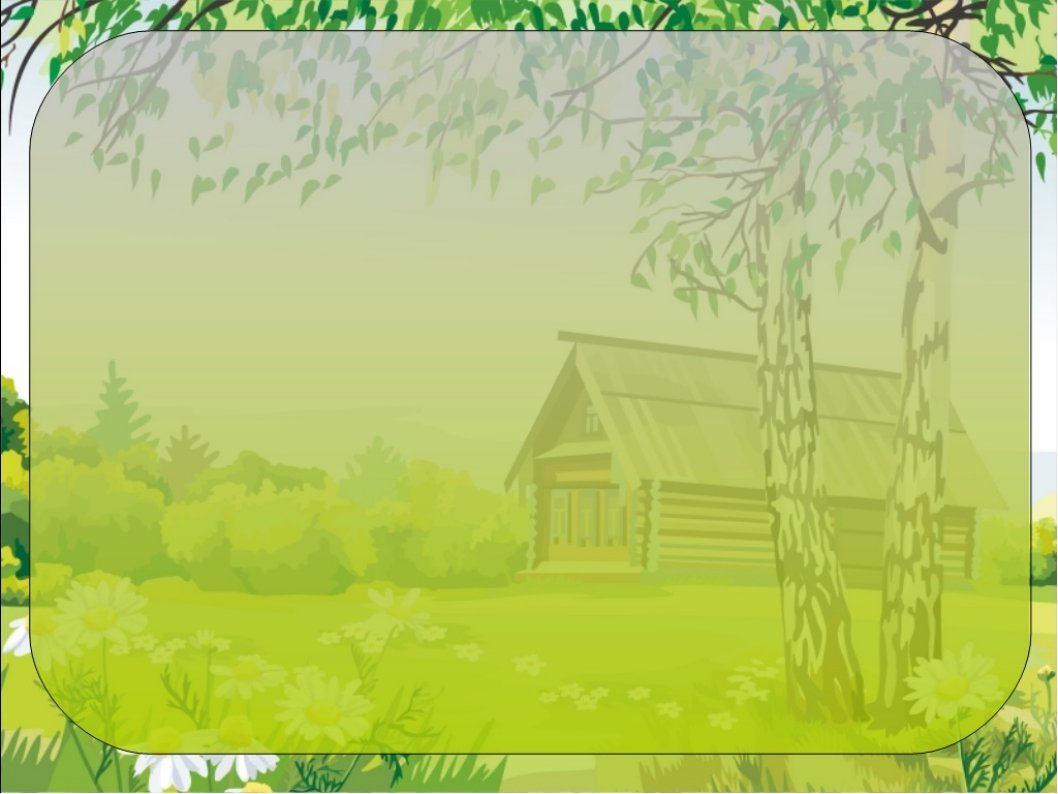 Ожидаемые результаты:  

Дети имеют представления о жизни русской деревни, традициях, быте русского народа. Осознают роль труда в жизни россиян, знают  и хранят  историко-духовную память. Активное участие родителей в  нравственном воспитании дошкольников.

Практическая значимость:

Опыт проектной деятельности на тему «Русская деревня» адресуется творческим педагогам и родителям, интересующимся проблемой взаимодействия детского сада и семьи в приобщении детей к традиционной народной культуре.
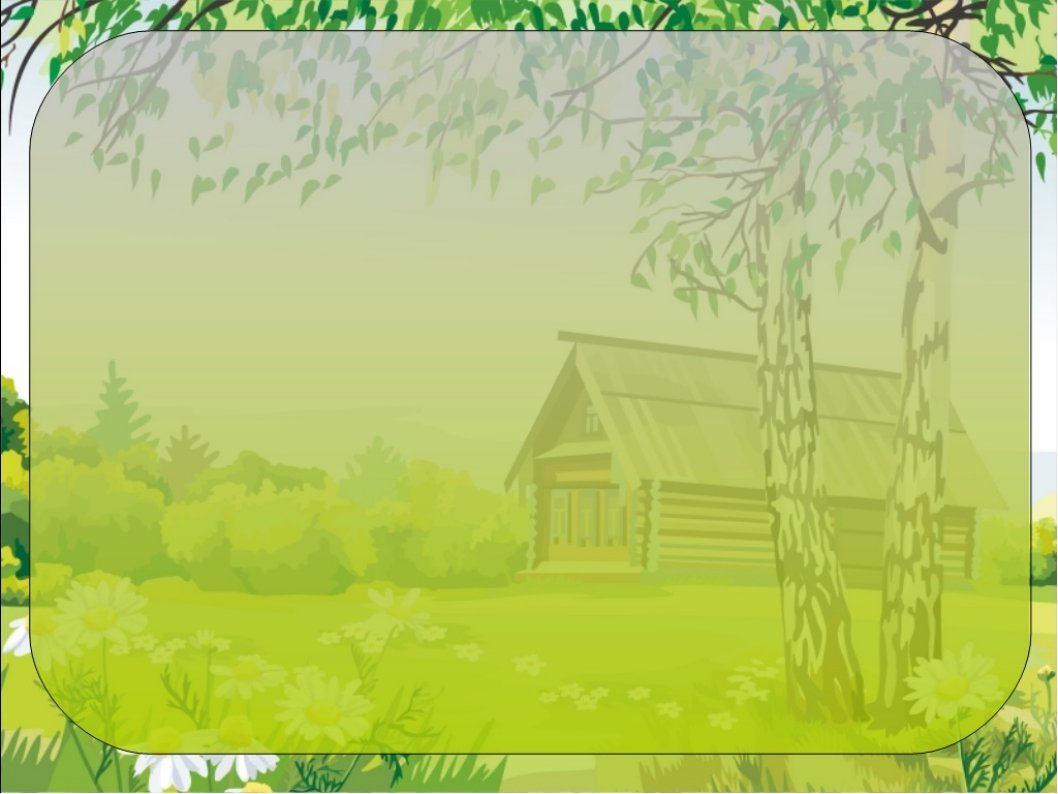 Этапы реализации проекта «Русская деревня» 
I Этап. Подготовительный – обоснование актуальности темы, мотивация ее выбора. Формулирование задач и цели проекта.

-Модель трех вопросов: Что мы знаем о русской деревне? Что хотим узнать? Как можем узнать?
- Знакомство с содержанием книг. Чтение познавательной и художественной литературы.
 - Привлечение родителей к сбору материалов: видеосюжетов, иллюстраций и т.д.
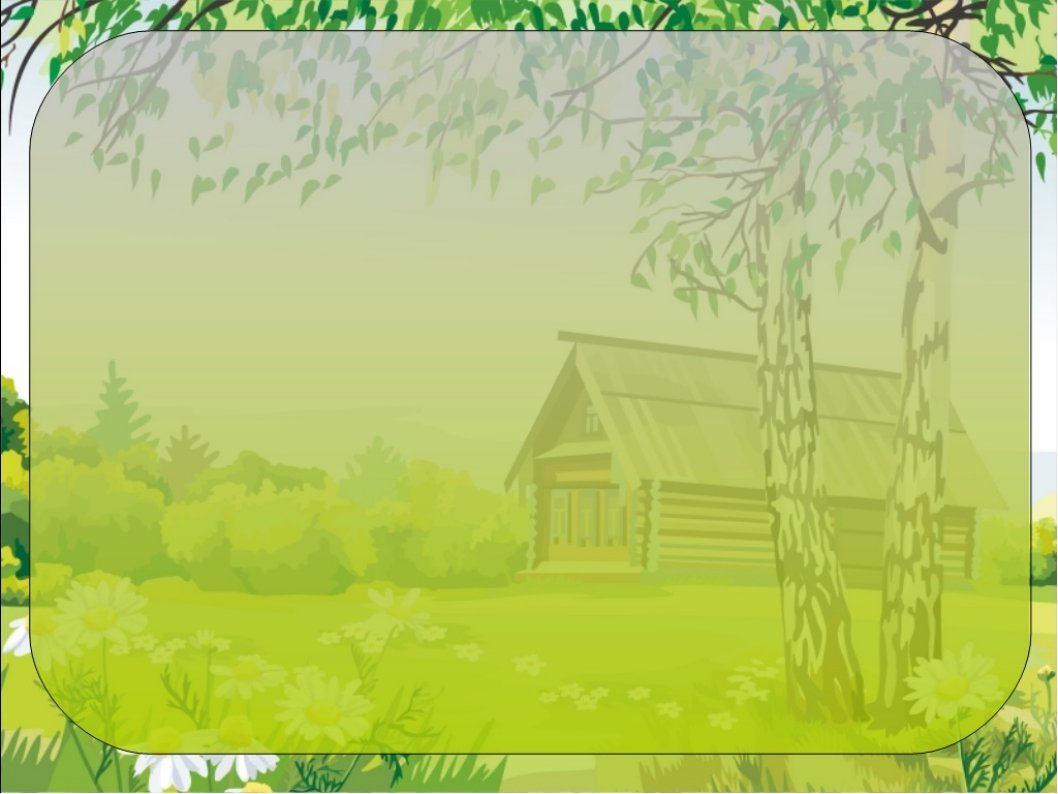 Проблемный вопрос: Как жили люди в деревне на Руси?
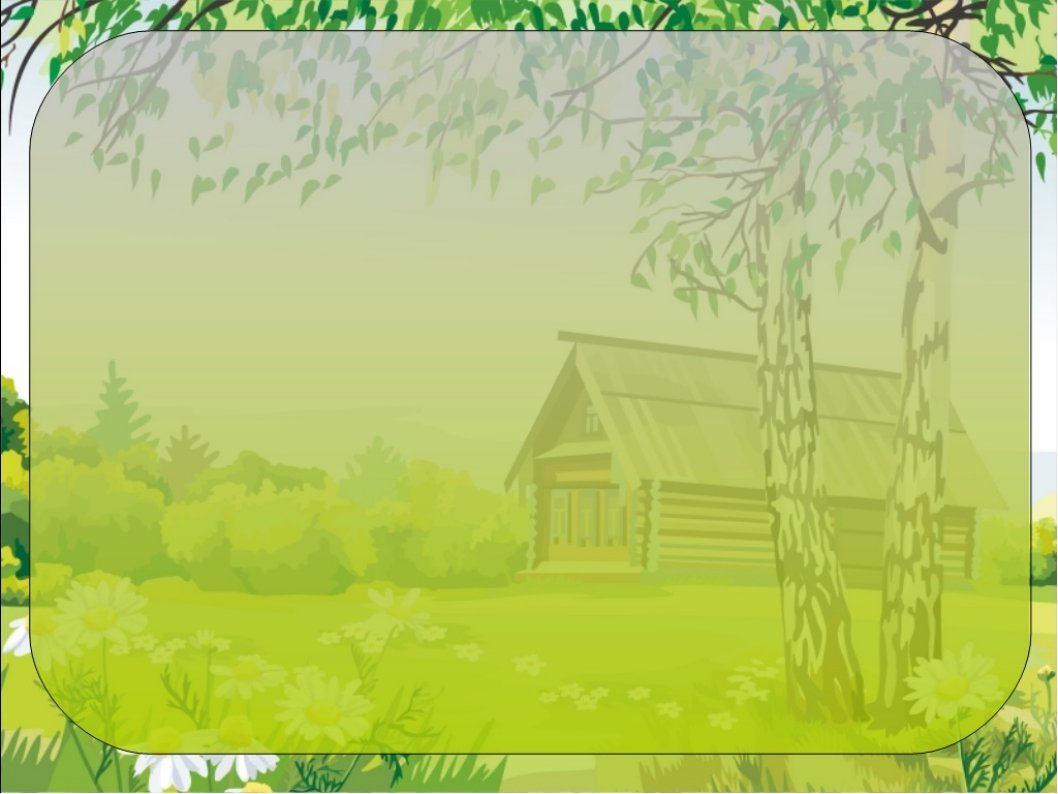 II Этап. Основной – деятельность в соответствии с утвержденным содержанием плана проекта

Занятия в соответствии с планом.
Беседы.
Чтение познавательной и художественной литературы.
Слушание русских народных песен.
Просмотр видеосюжетов, презентаций.
Экскурсия в русскую избу.
Создание панорамы «Русская деревня»

III Этап.  Заключительный– обобщение и систематизация полученных знаний воспитанников, подведение итогов.

-  Сборка панорамы «Русская деревня»
-  Презентация проекта
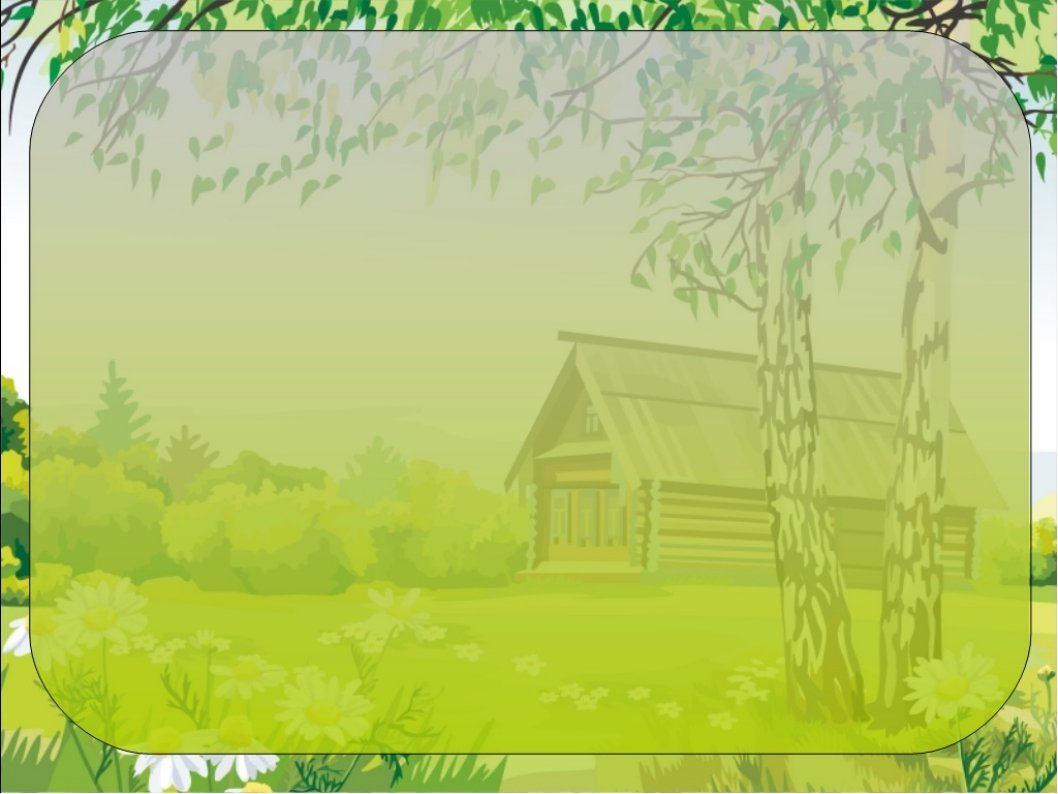 Содержательный этап проекта
  Предметно – развивающая среда в группе
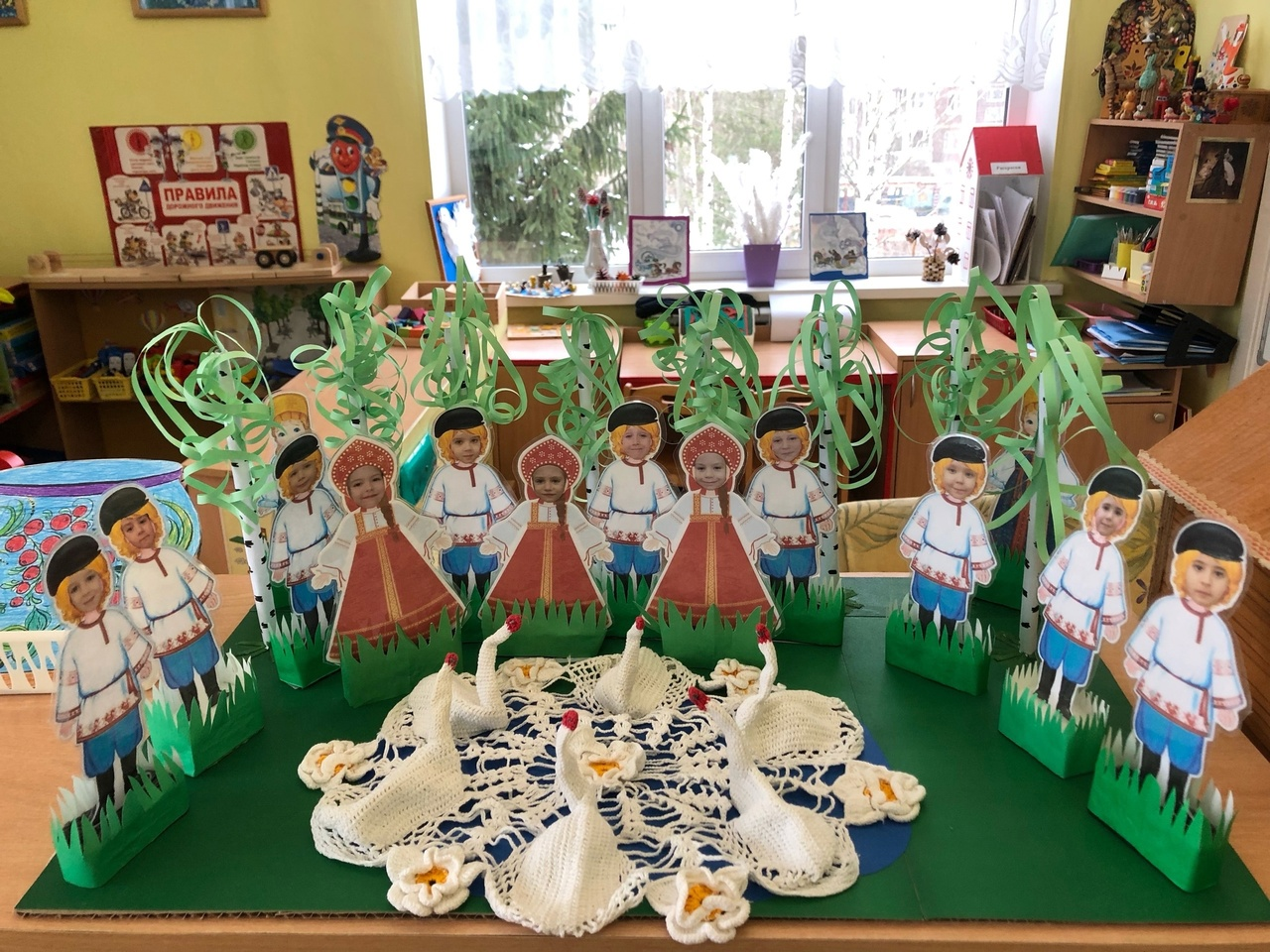 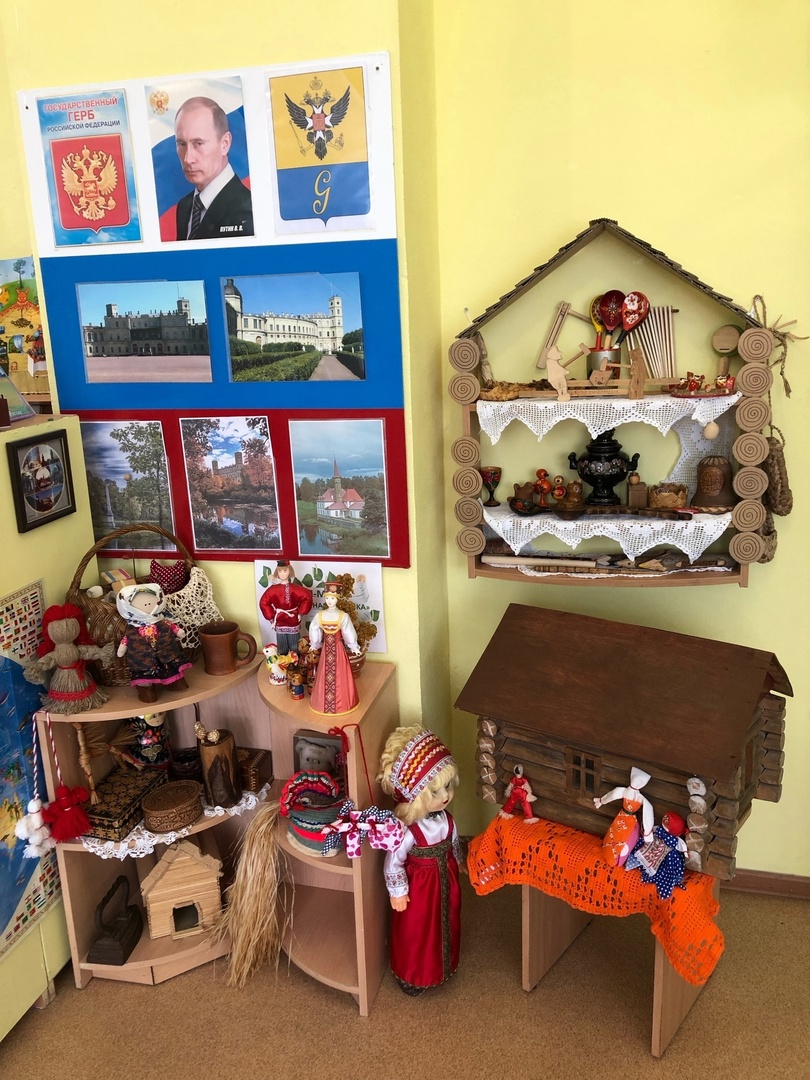 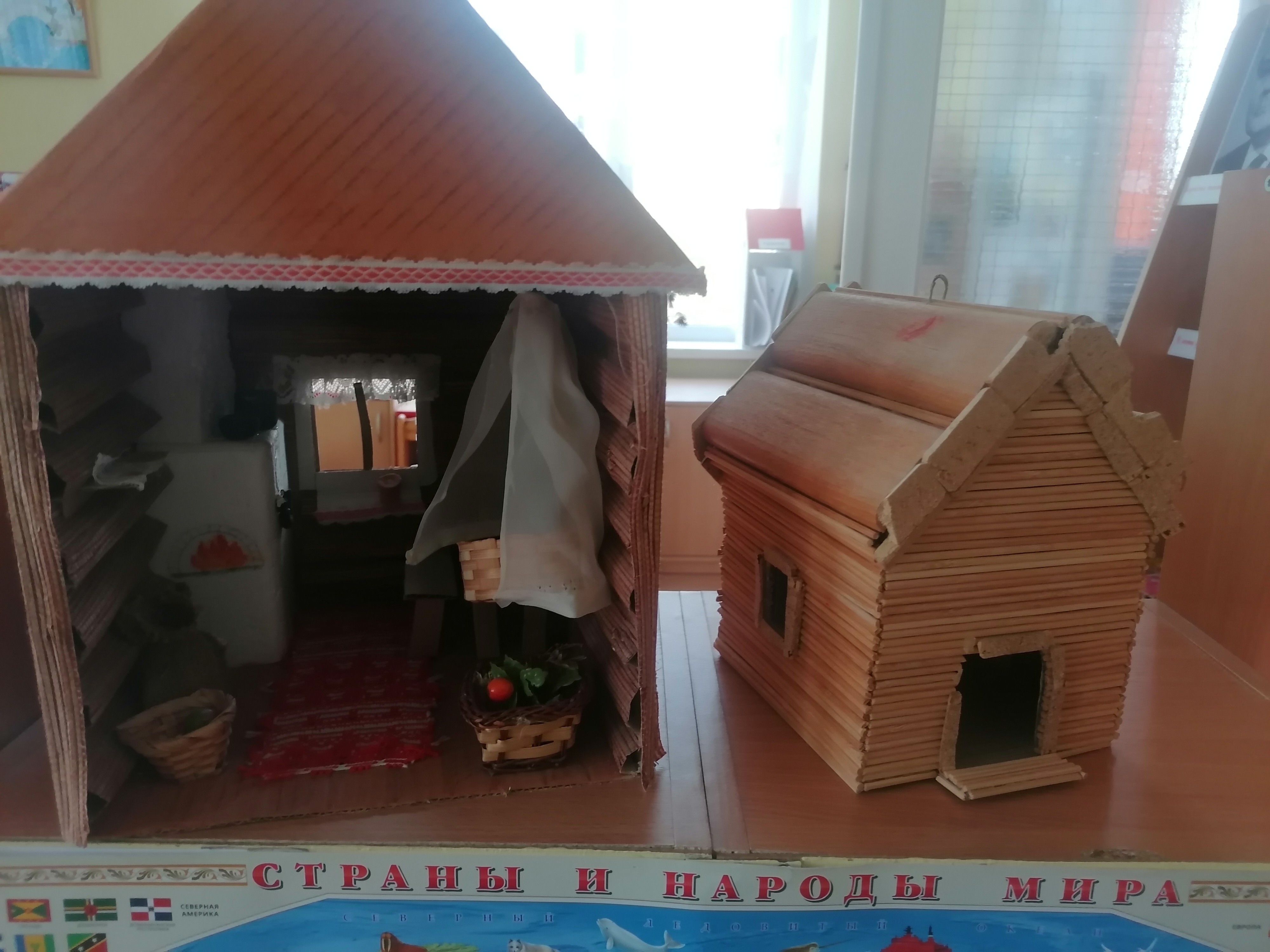 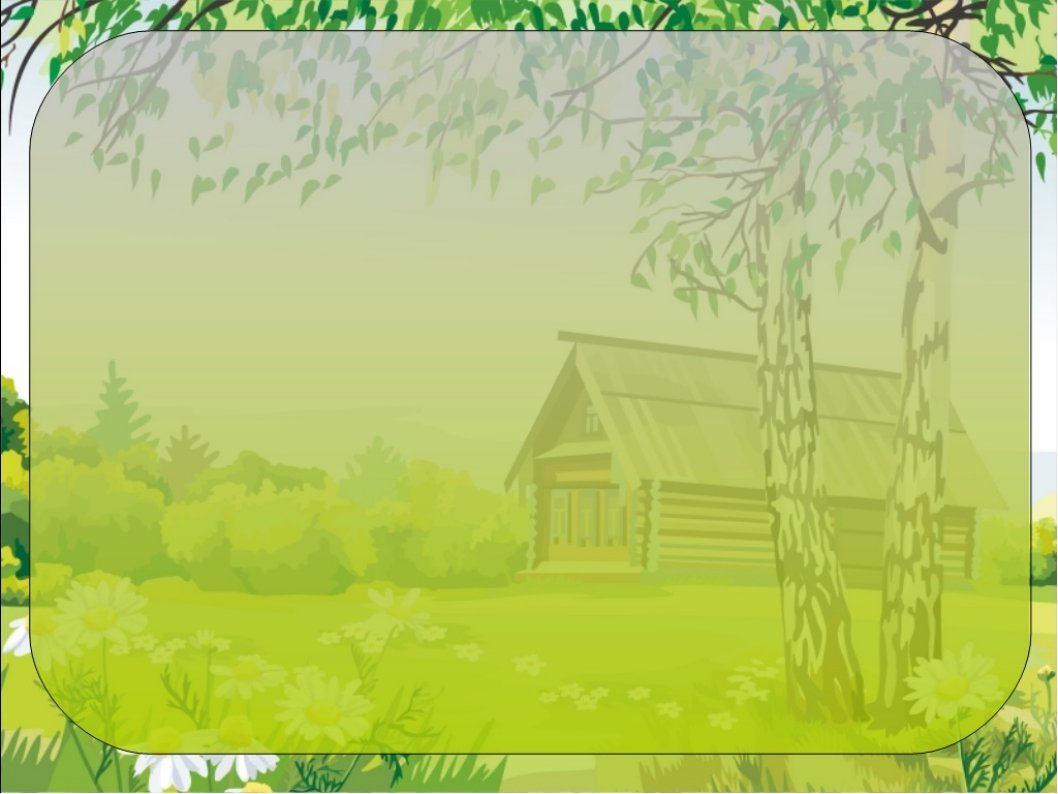 Создание мини-музея «Русский быт»
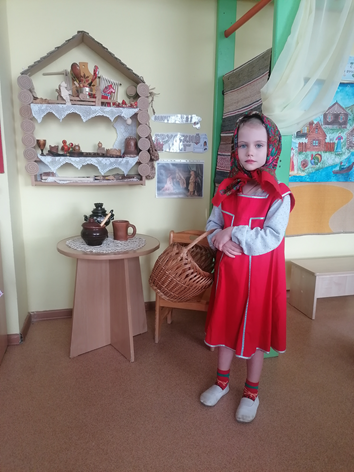 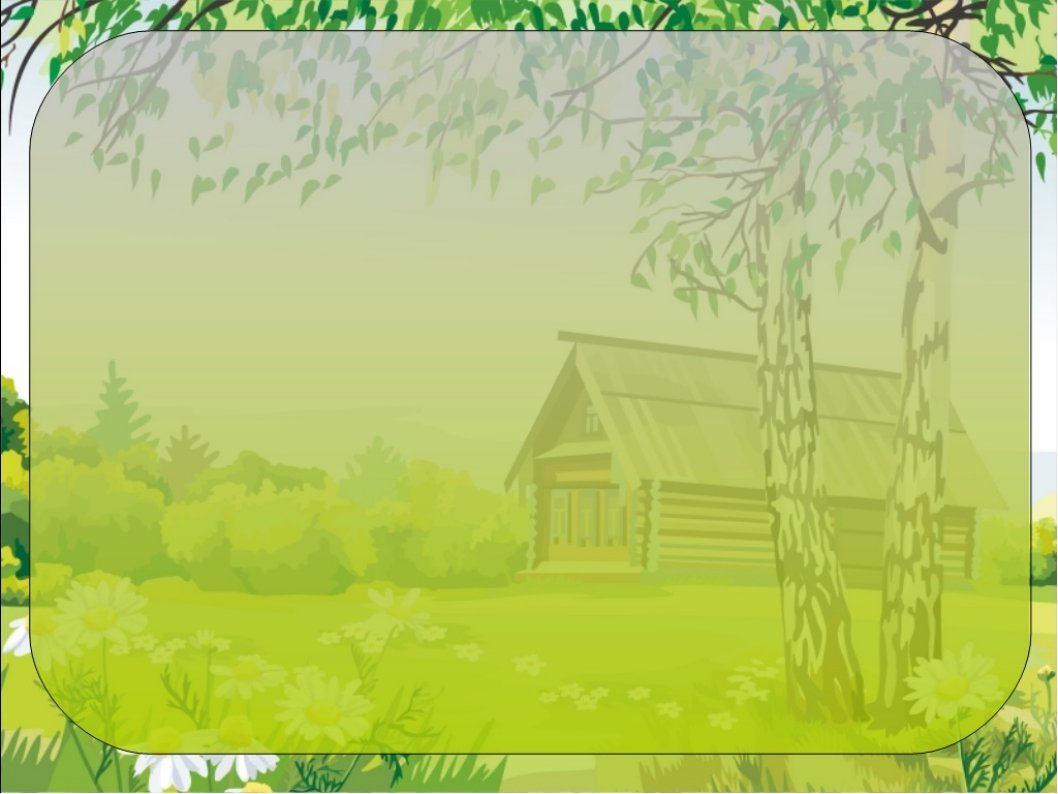 Речевое развитие

Беседы: «Русская изба», «Русские традиции», по картине «Крестьянская семья», «Знакомство с народными ремеслами», «Русский народный костюм» .
Игра-драматизация «Маша и медведь».
Развлечение «Посиделки».
Заучивание пословиц и поговорок, отгадывание загадок.
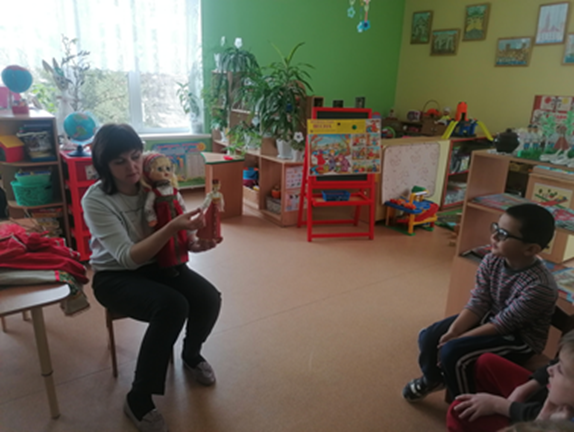 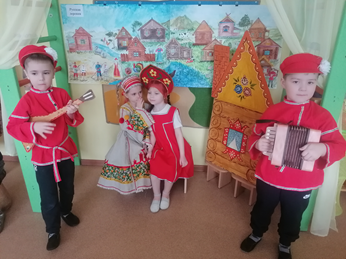 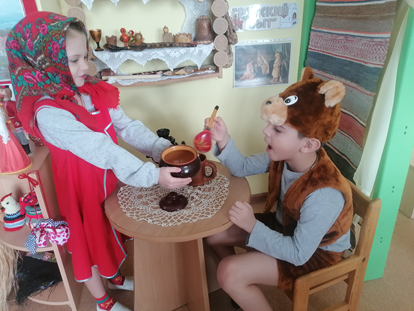 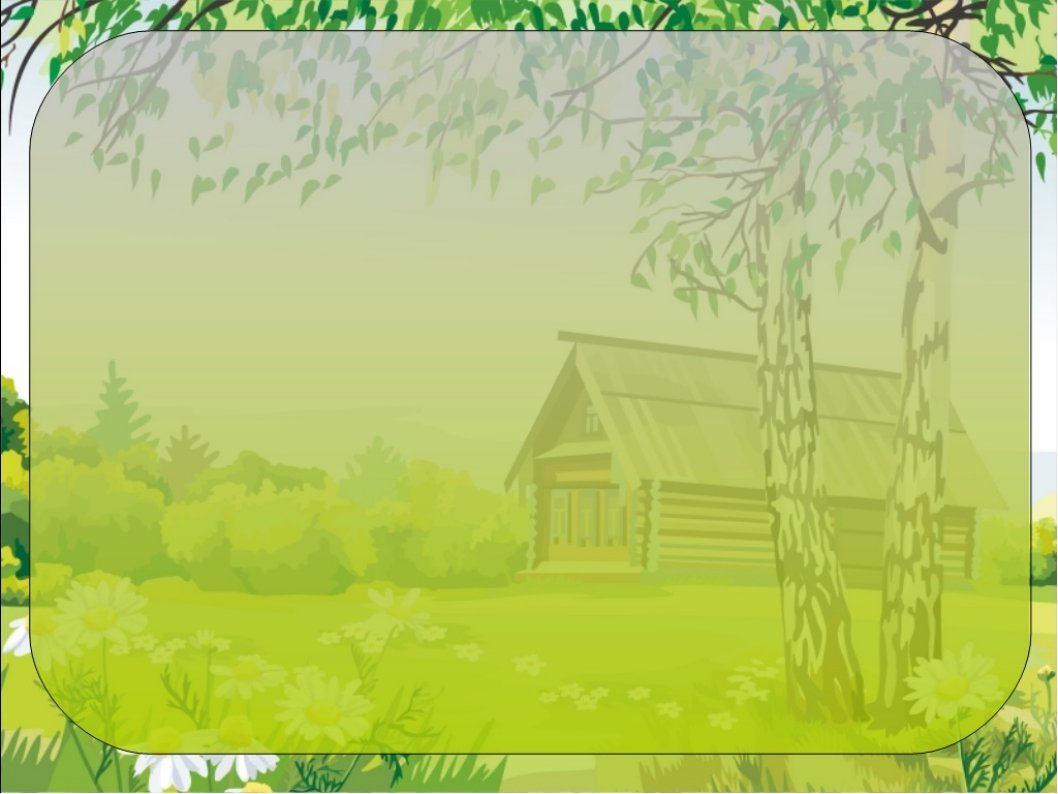 Художественная литература
Рассматривание энциклопедий.
Рассматривание и рассказывание  по иллюстрациям русских народных сказок «Заюшкина избушка», «Маша и медведь», «Три медведя», «Зимовье зверей», «Лиса и журавль», «Лиса и кувшин».
Чтение русских народных сказок: «По щучьему велению», «Гуси-лебеди», «Золотое веретено», «Терешечка», «Жихарка».
Отгадывание загадок о предметах крестьянского труда и быта.
Знакомство с пословицами и поговорками, потешками и прибаутками о русском народном быте.
Чтение народных колыбельных песен
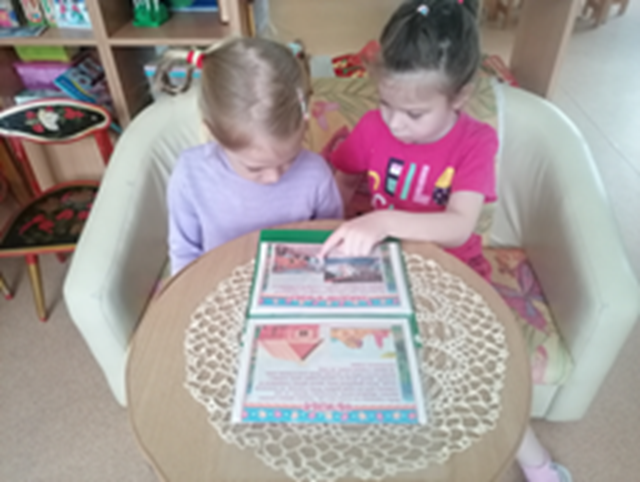 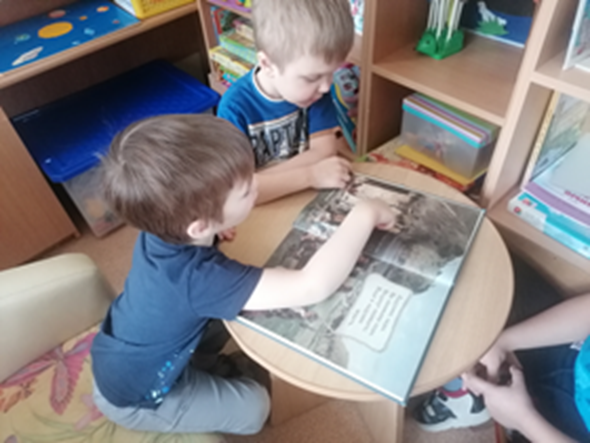 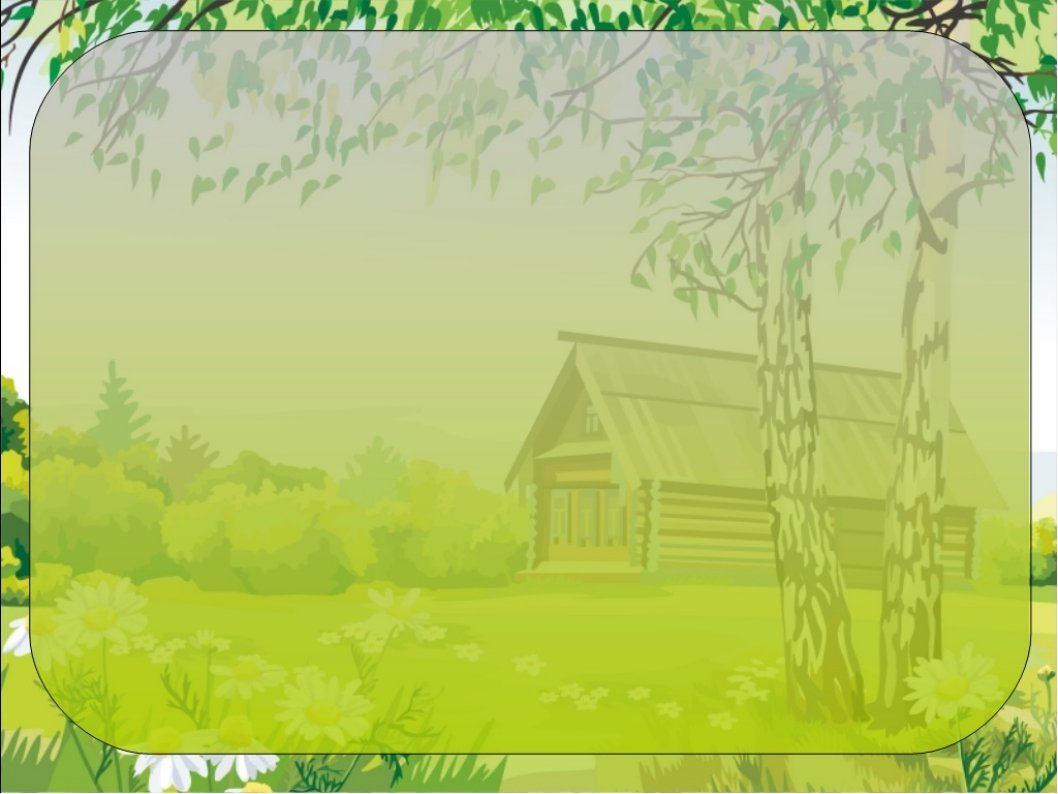 Игровая деятельность
Сюжетно-ролевые игры: «Семья», «Дом», «Встречаем гостей».
Дидактические игры: «Подбери мебель для избы», «Собери посуду», «Построй избу», «Составь узор», «В русской горнице».
Подвижные игры: «Ворота», «Гуси-лебеди», «Жмурки», «Горелки», «Ручеёк».
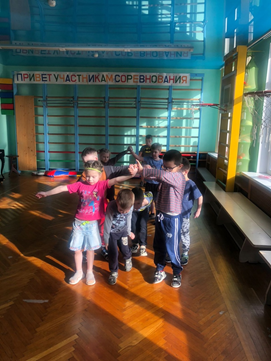 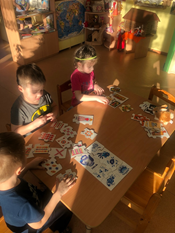 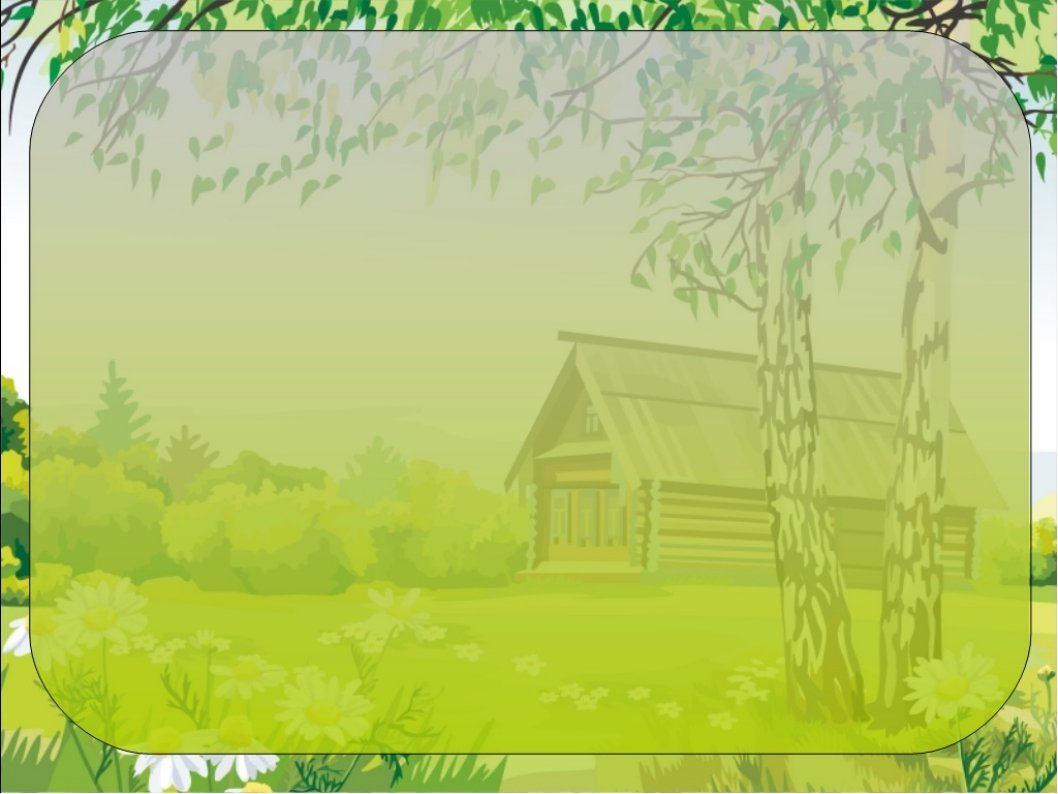 Познавательное  развитие
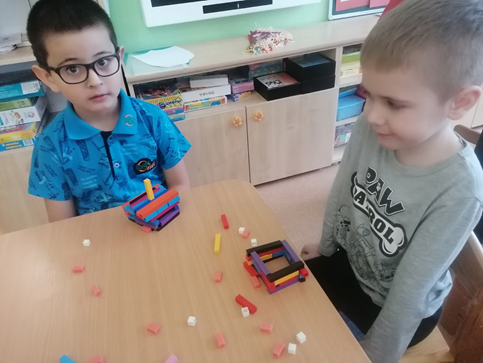 Конструирование «Изба» из деревянного конструктора.
Конструирование с использованием палочек Кюизенера «Колодец» .
Просмотр и обсуждение презентаций:«Строительство русской избы», «Русский быт».
Просмотр видеофильма о русской деревне.
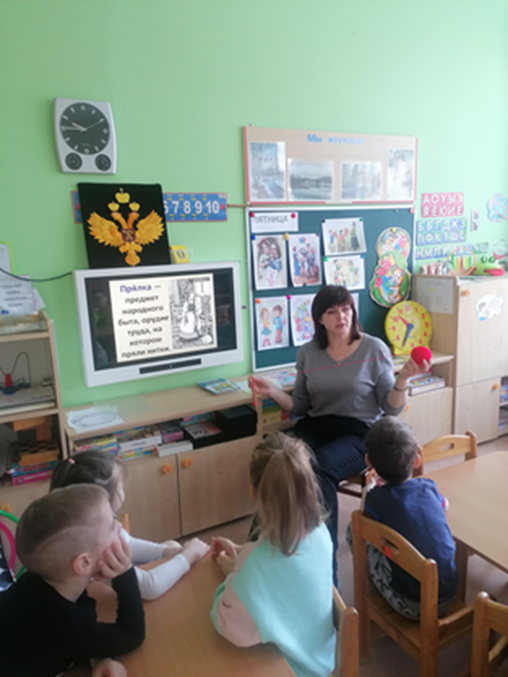 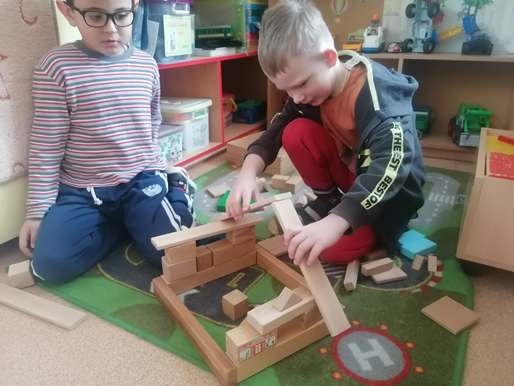 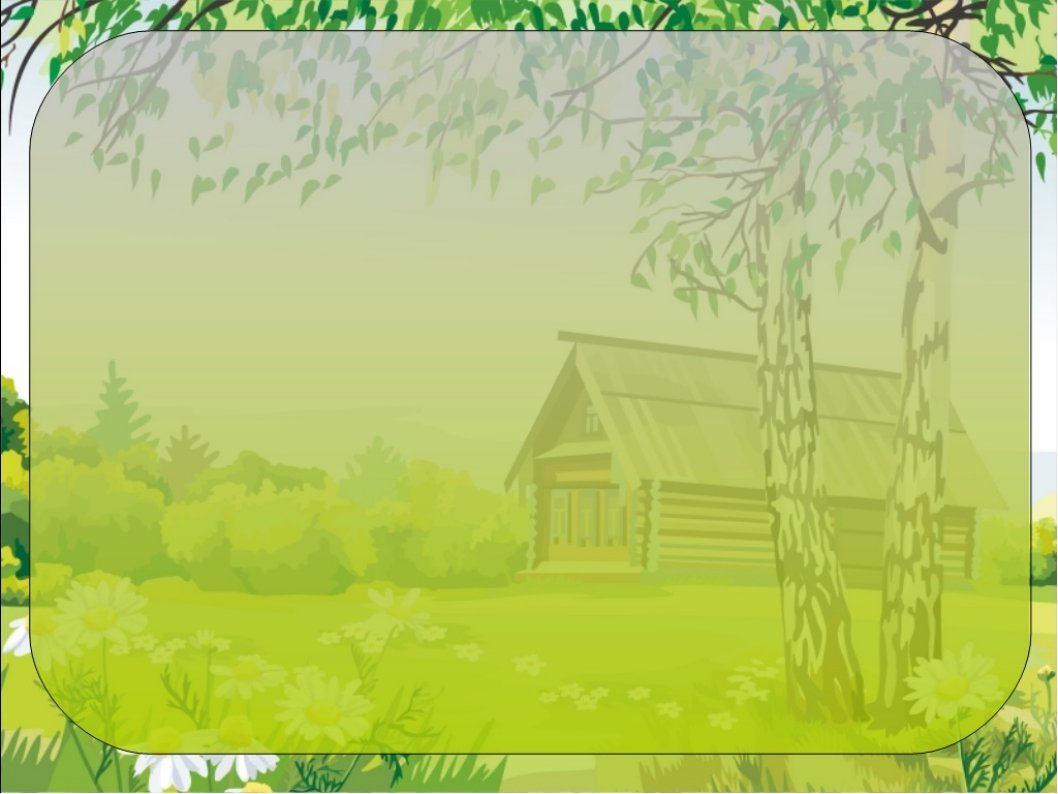 Просмотр мультфильма «Трое из Простоквашино»
Интерактивная игра «Русская изба»
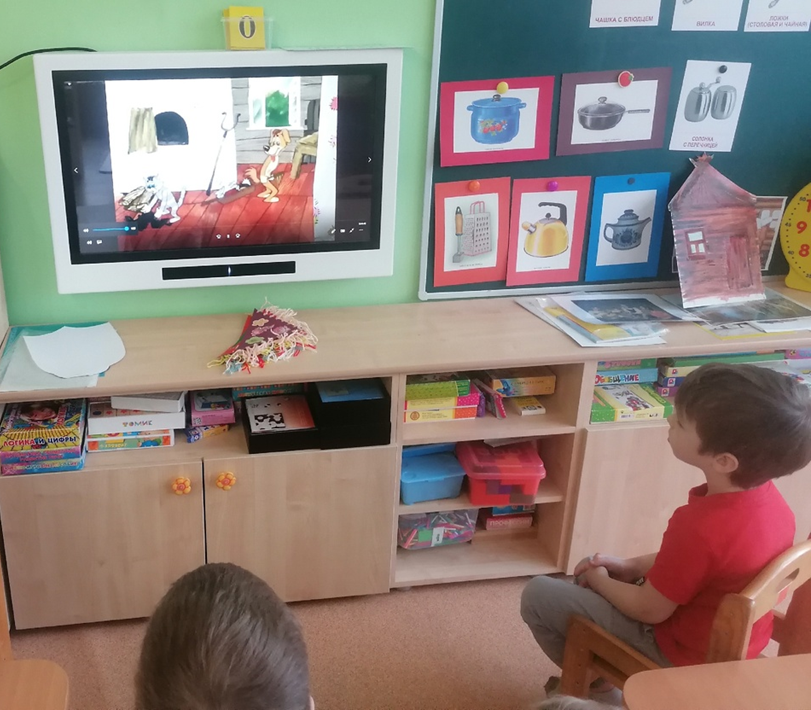 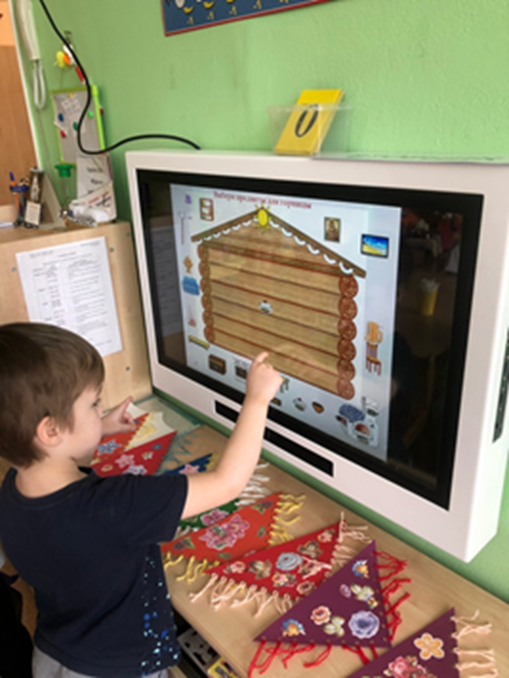 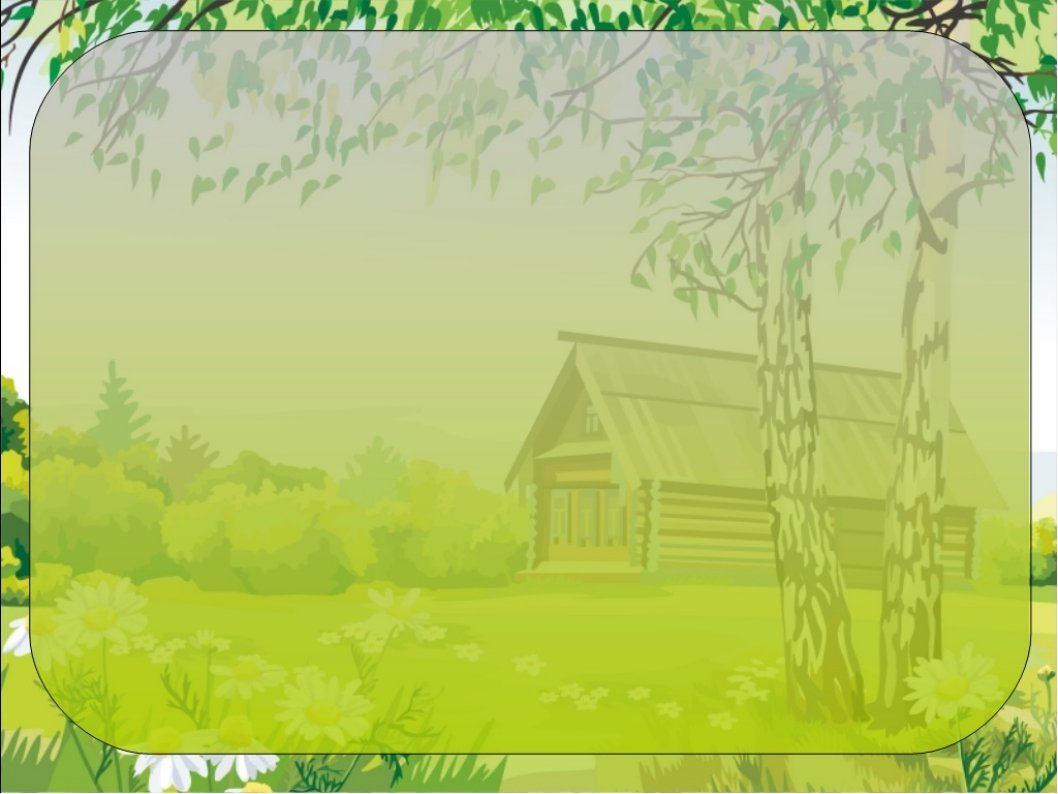 Художественное творчество
Рисование «Русская изба»
Лепка «Коромысло»
Аппликация «Панорама «Русская деревня»
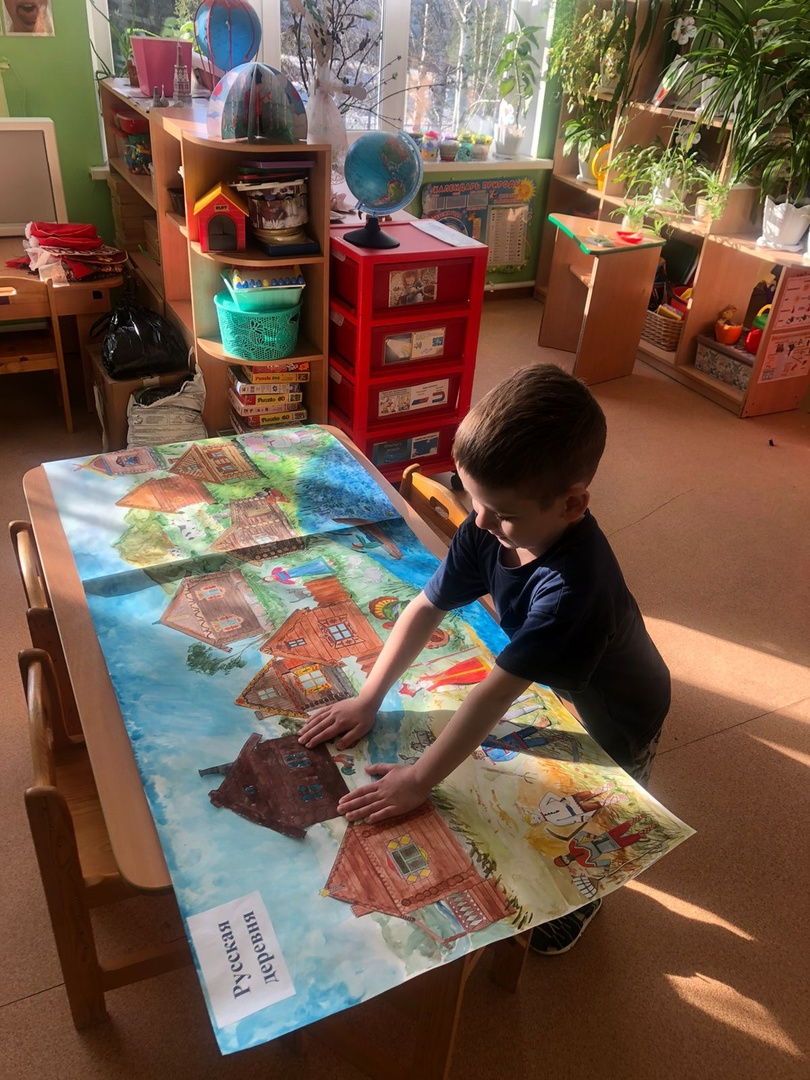 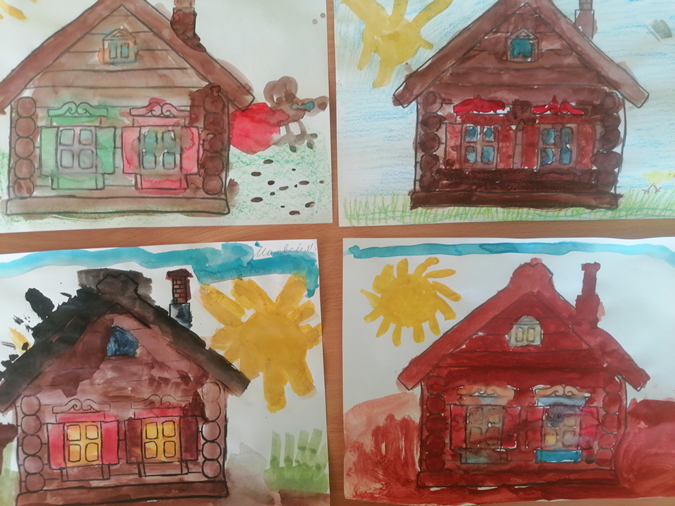 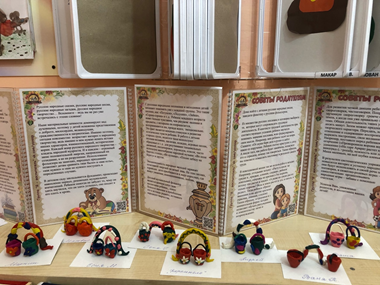 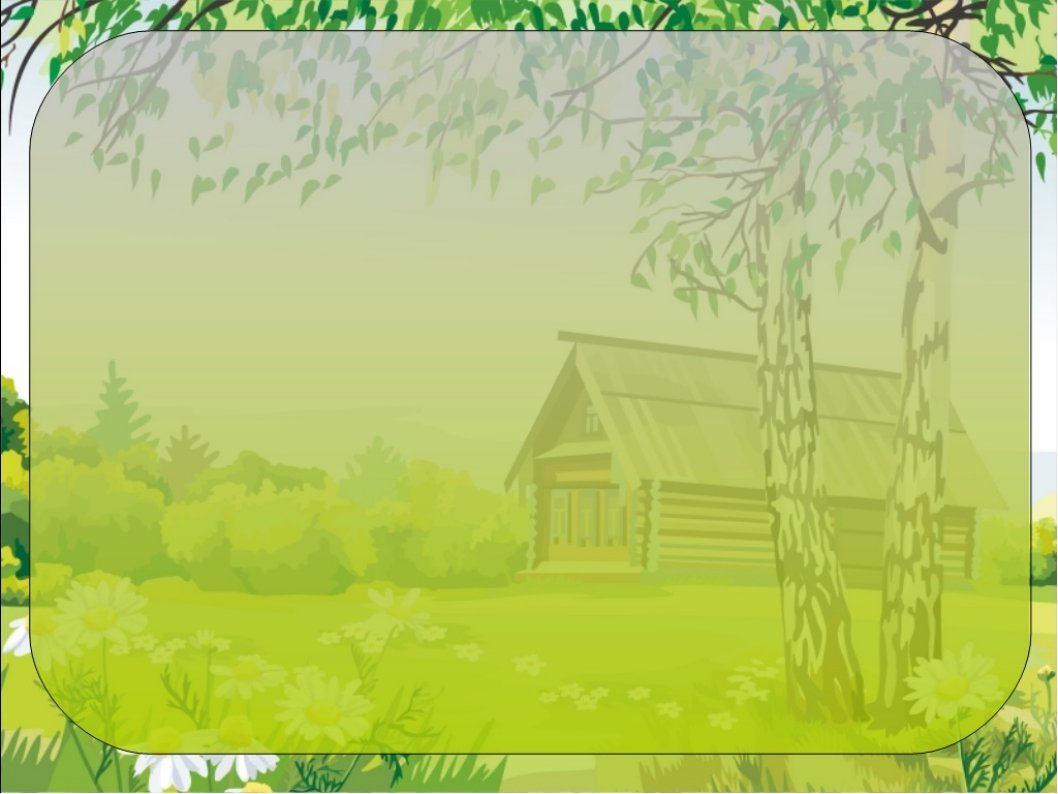 Познавательно-исследовательская деятельность
Экскурсия в  Музей истории города Гатчины 
Рассматривание предметов быта в мини-музее «Русский быт»
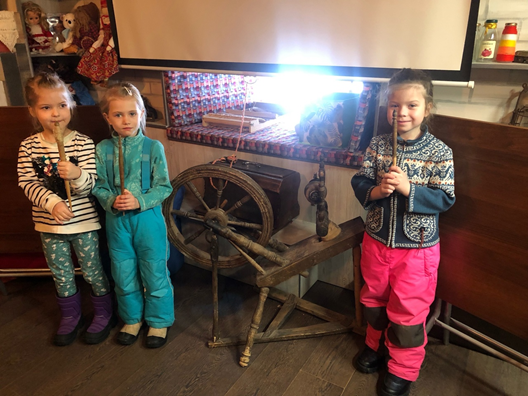 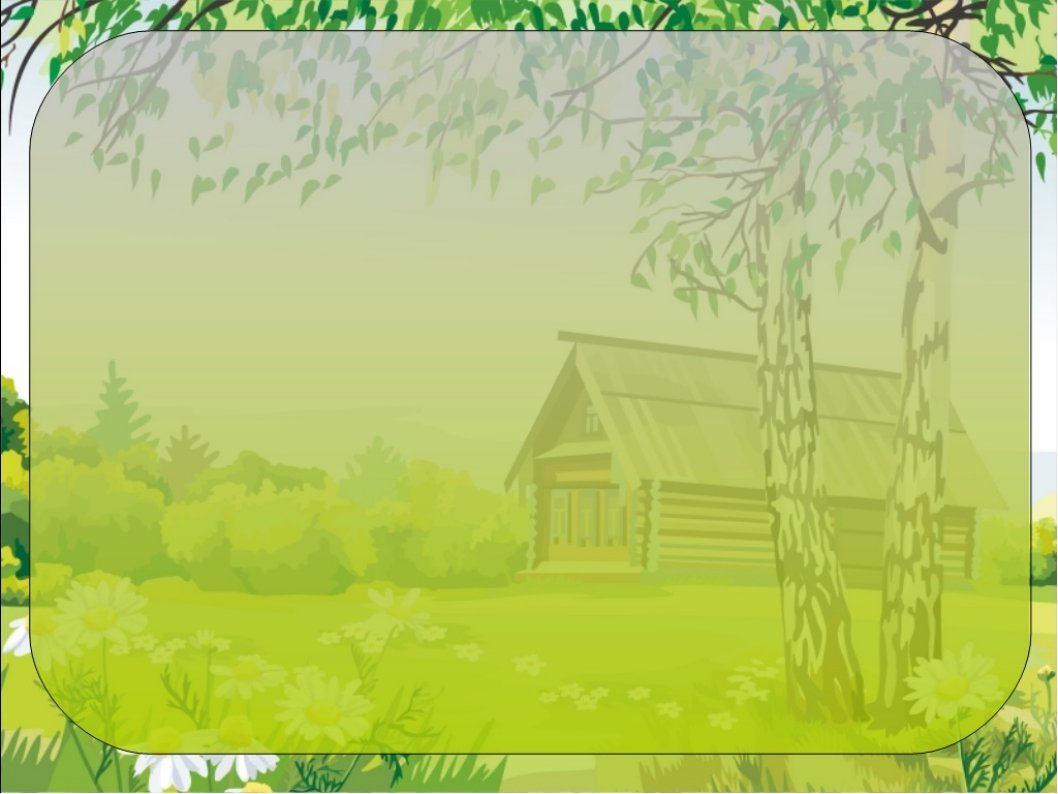 Музыкальное развитие 
Слушание народных песен. Пение колыбельных песен.
Оркестр «Игра на русских народных инструментах».
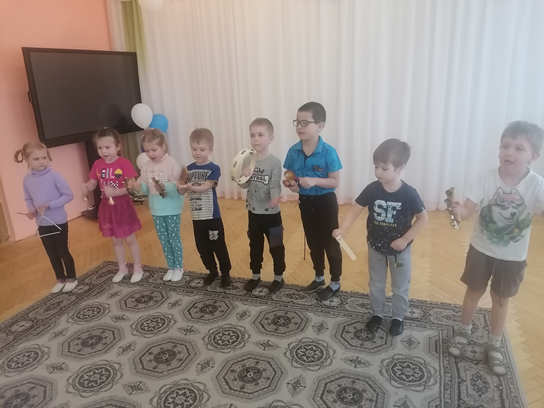 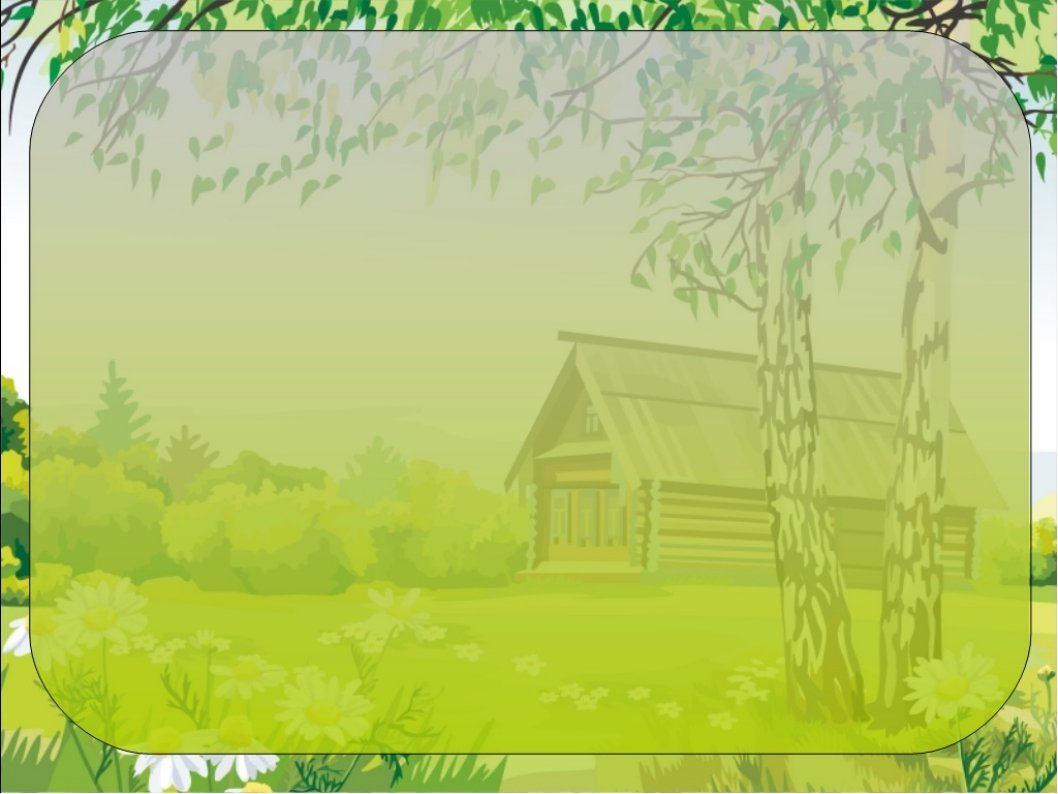 Взаимодействие  с родителями
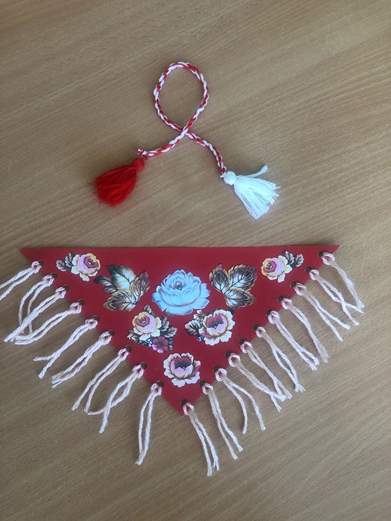 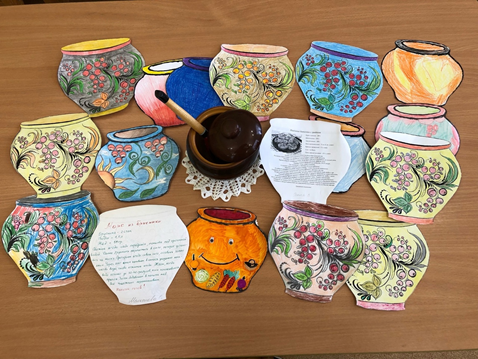 Выпуск для родителей папки-передвижки «Традиции русского народа».
Пополнение мини-музея старинной утварью.
Изготовление макетов русской избы, русской печи.
Оформление рецептов русской кухни.
Оформление стенгазеты «Русская кухня в каждой семье».
Мастер-классы  для родителей: «Изготовление «Мартиничек»», «Павлопосадский платок»
Изготовление рисунков жителей деревни для панорамы «Русская деревня».
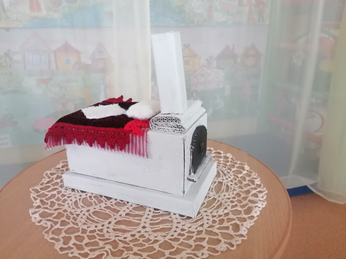 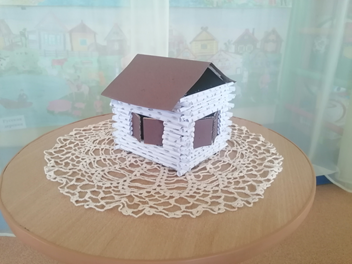 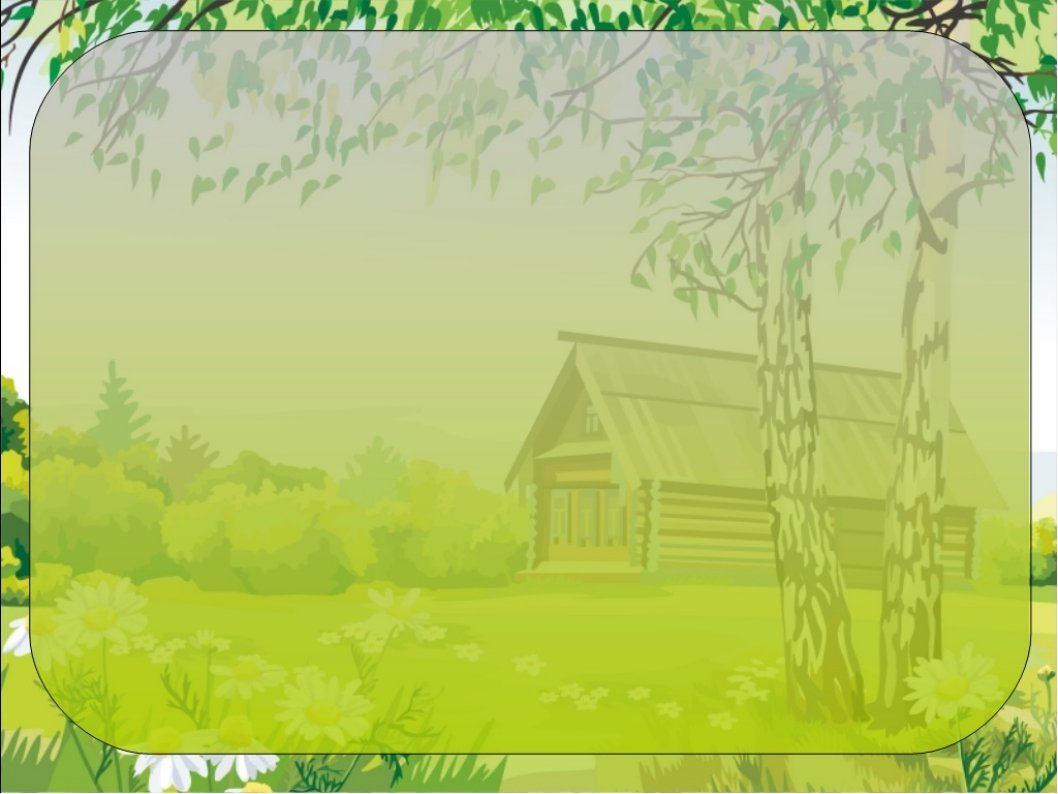 Продукт проектной деятельности
Изготовление панорамы «Русская деревня»
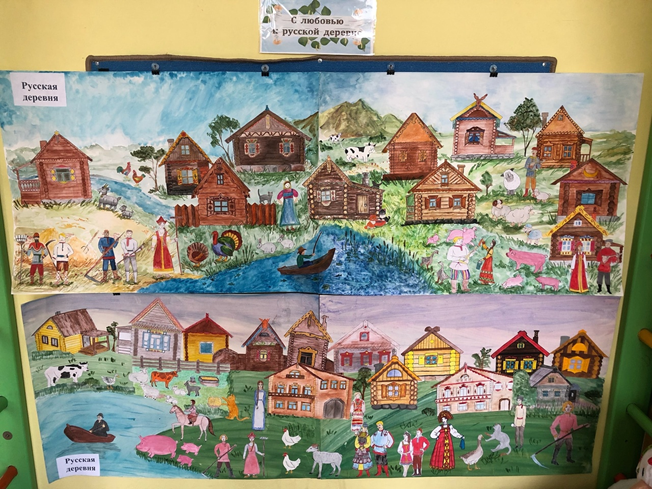 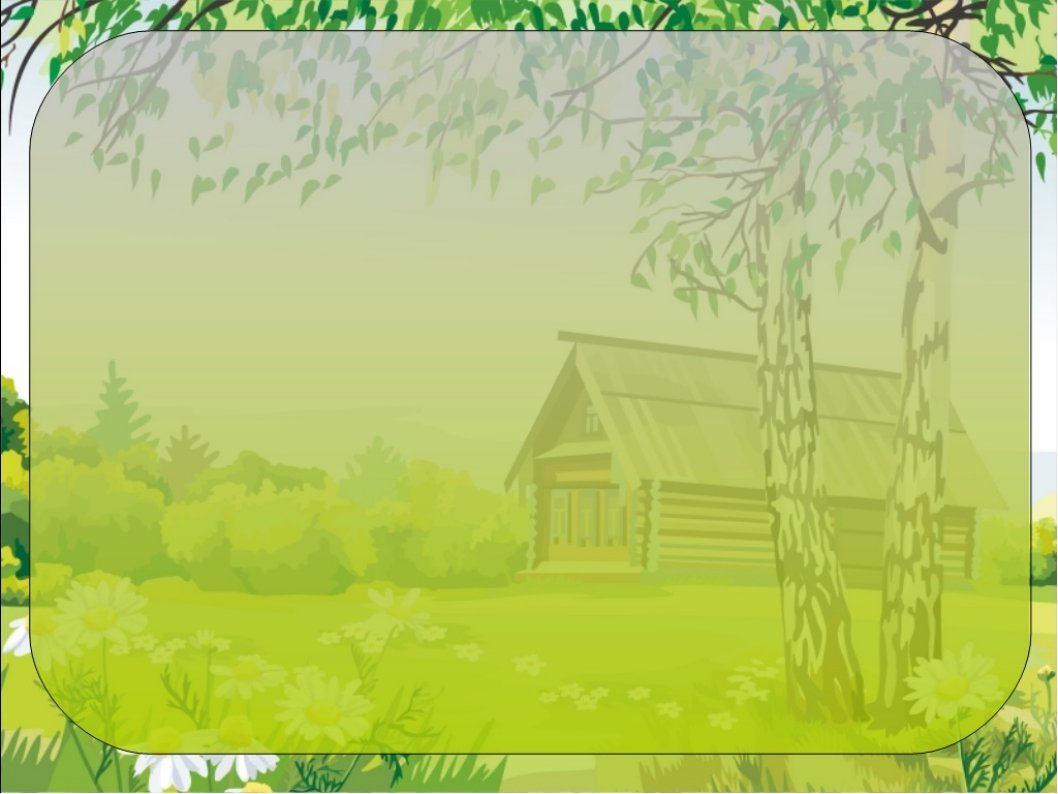 Список литературы:
1. «Истоки русской народной культуры в детском саду. Методическое пособие для воспитателей ДОУ». Автор-составитель Гаврилова И.Г. – СПб., «Детство-Пресс», 2008, с. 6; с. 22.
2. Калашникова Н.М. «Народный костюм». – М., «Сварог и К», 2002.
3. Картушина М.Ю. «Русские народные праздники в детском саду». – М., «Сфера», 2006.
4. Князева О.Л. «Как жили люди на Руси. Рабочая тетрадь для занятий по программе «Приобщение детей к истокам русской народной культуры». – СПб., «Детство-Пресс», 1998.
5. Князева О.Л., Маханева М.Д. «Приобщение детей к истокам русской народной культуры. Программа». – СПб., «Детство-Пресс», 2008, с. 83 - 140 .
6. Короткова М.В. «Путешествие в историю русского быта». – М., «Дрофа», 2003.
7. Лапшина Г.А. «Календарные и народные праздники в детском саду». Выпуск 1. Осень – зима. – Волгоград, «Учитель», 2003, с. 66.
8. Лялина Л.А. «Народные игры в детском саду. Методические рекомендации». – М., «Сфера», 2009, с. 14.
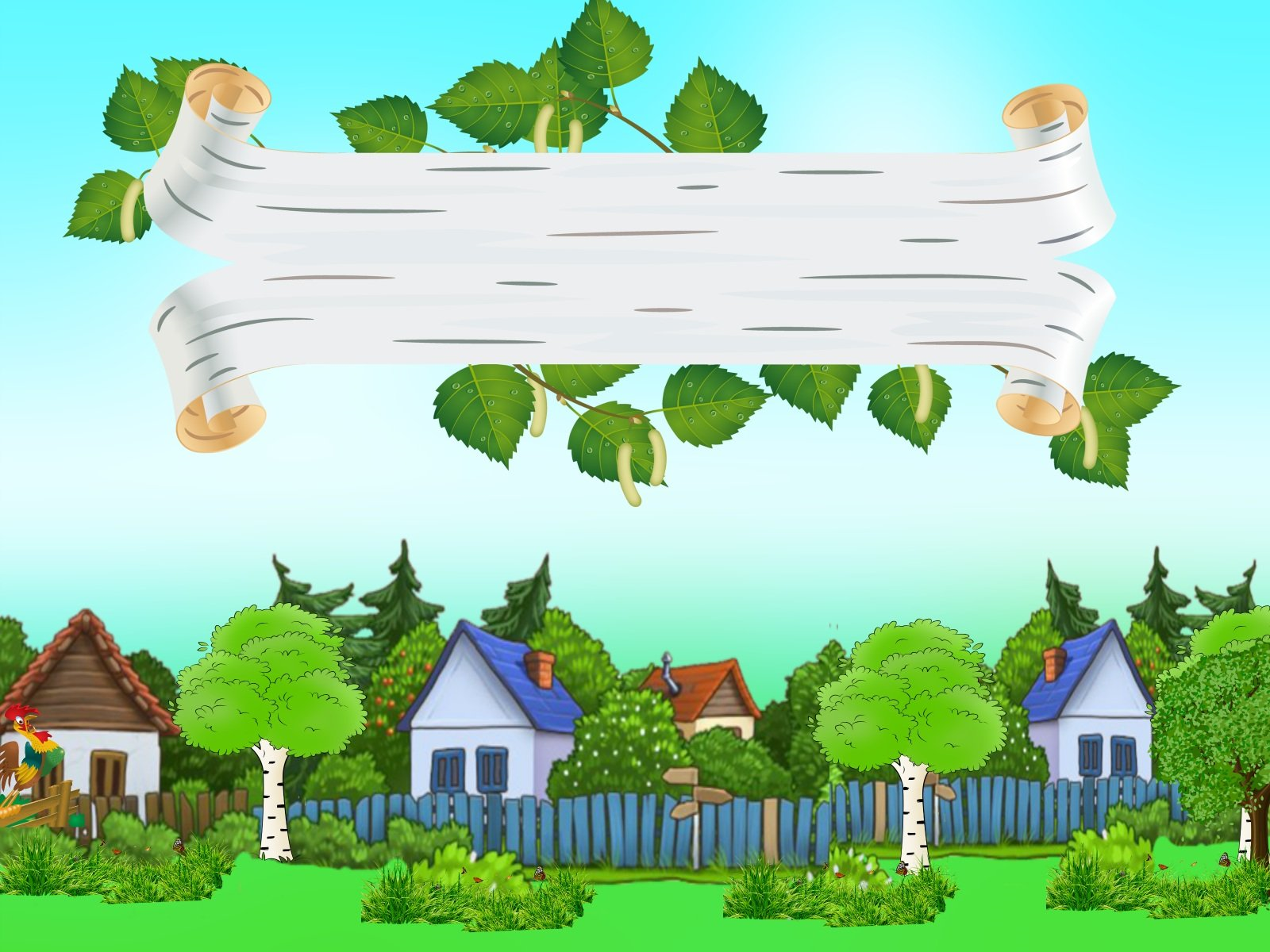 Тема проекта «Русская деревня»
Муниципальное бюджетное дошкольное образовательное учреждение«Центр развития ребенка – детский сад №26»Старшая логопедическая группа №8